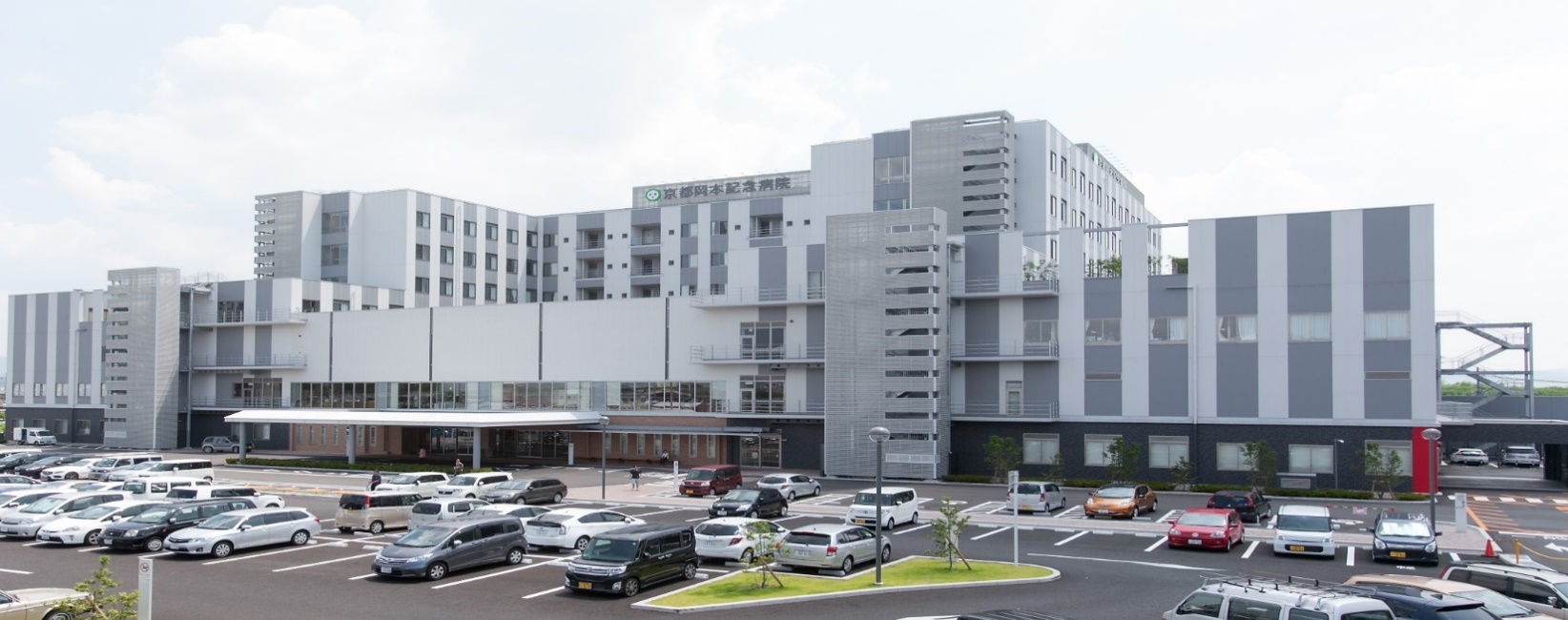 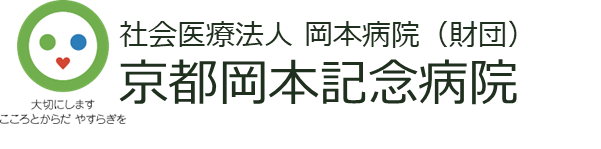 2023年卒　薬学生対象
病 院 見 学 会 開 催
1月29日（土）2月26日（土）
2月   5日（土）追加
3月19日（土）
各14:00～16:00開催
※尚、コロナ感染状況により、急遽オンライ
 　ン見学会に変更になる場合があります。
薬剤部長より
　　  薬剤部の概要
　　  業務内容　など
先輩とのQ＆A
薬剤部内見学
定員に達したため、
受付終了いたしました。
説明会

内 容
開 催

日 時
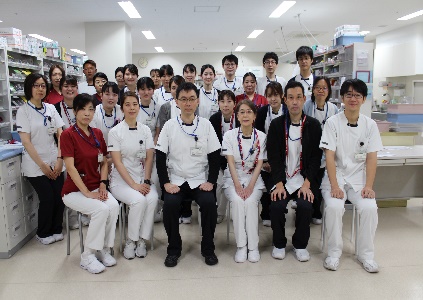 対象者
■　2023年3月卒業予定者　　　■　大学の許可がある方　　
■　コロナワクチン2回接種終了者（まだの方は、要相談）
応募方法
■　HPのお問い合わせフォーム：より お申し込みください。
　※　オンライン説明会も随時受け付けておりますので、第3希望までご記入ください。
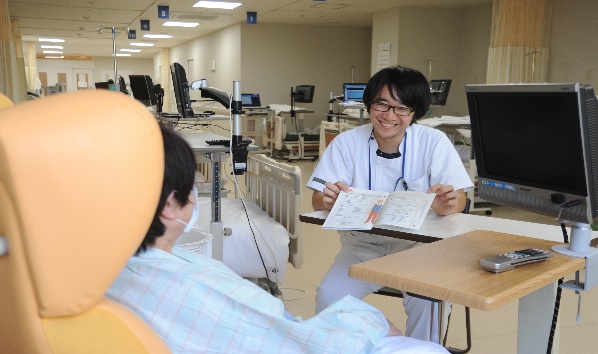 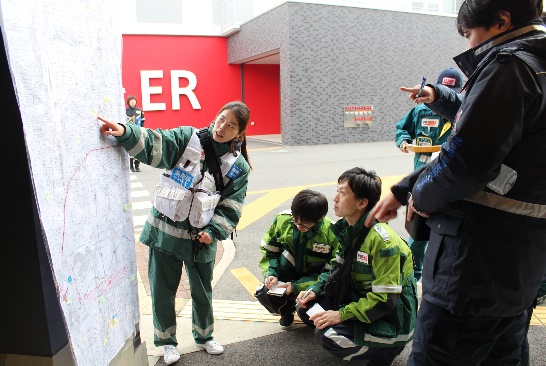 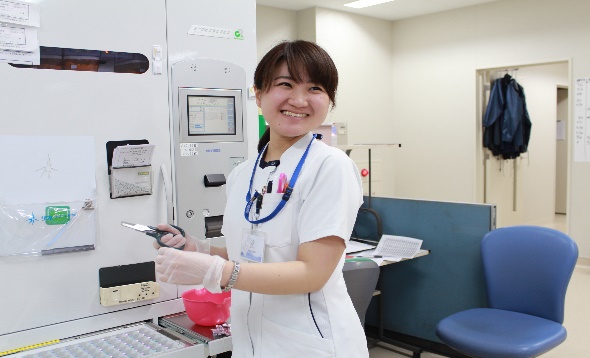 jinji-mail@okamoto-hp.or.jp

京都岡本記念病院　人事部（川上、内橋）
0774-45-5550（人事部直通）
ご不明な点がありましたら、ご遠慮なくお問い合わせください。
連絡先
（お問い合わせ先）


人事部
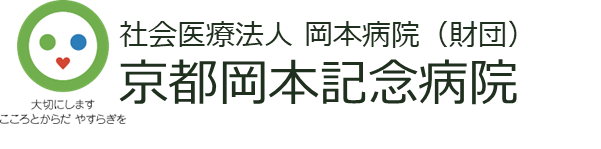